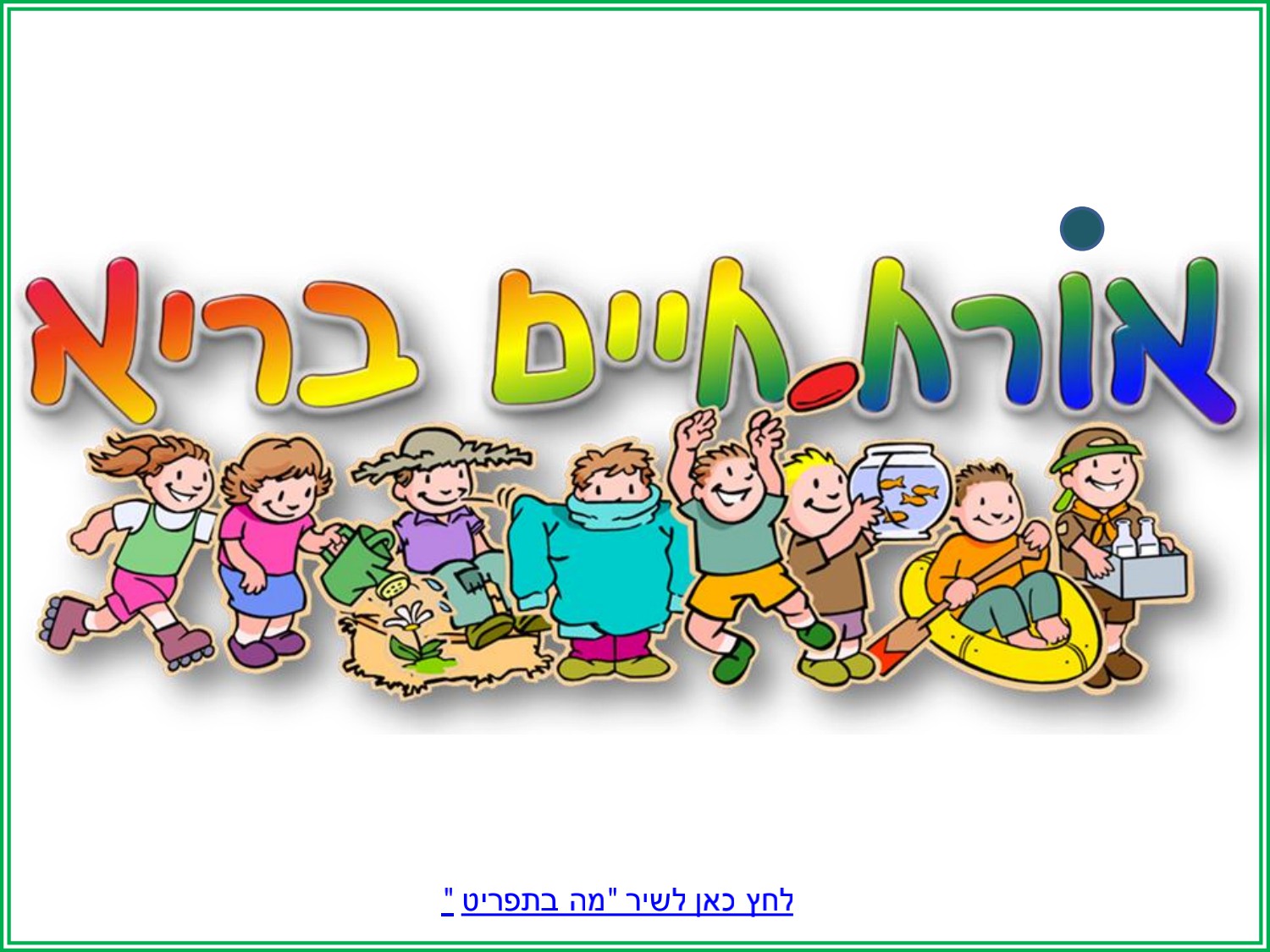 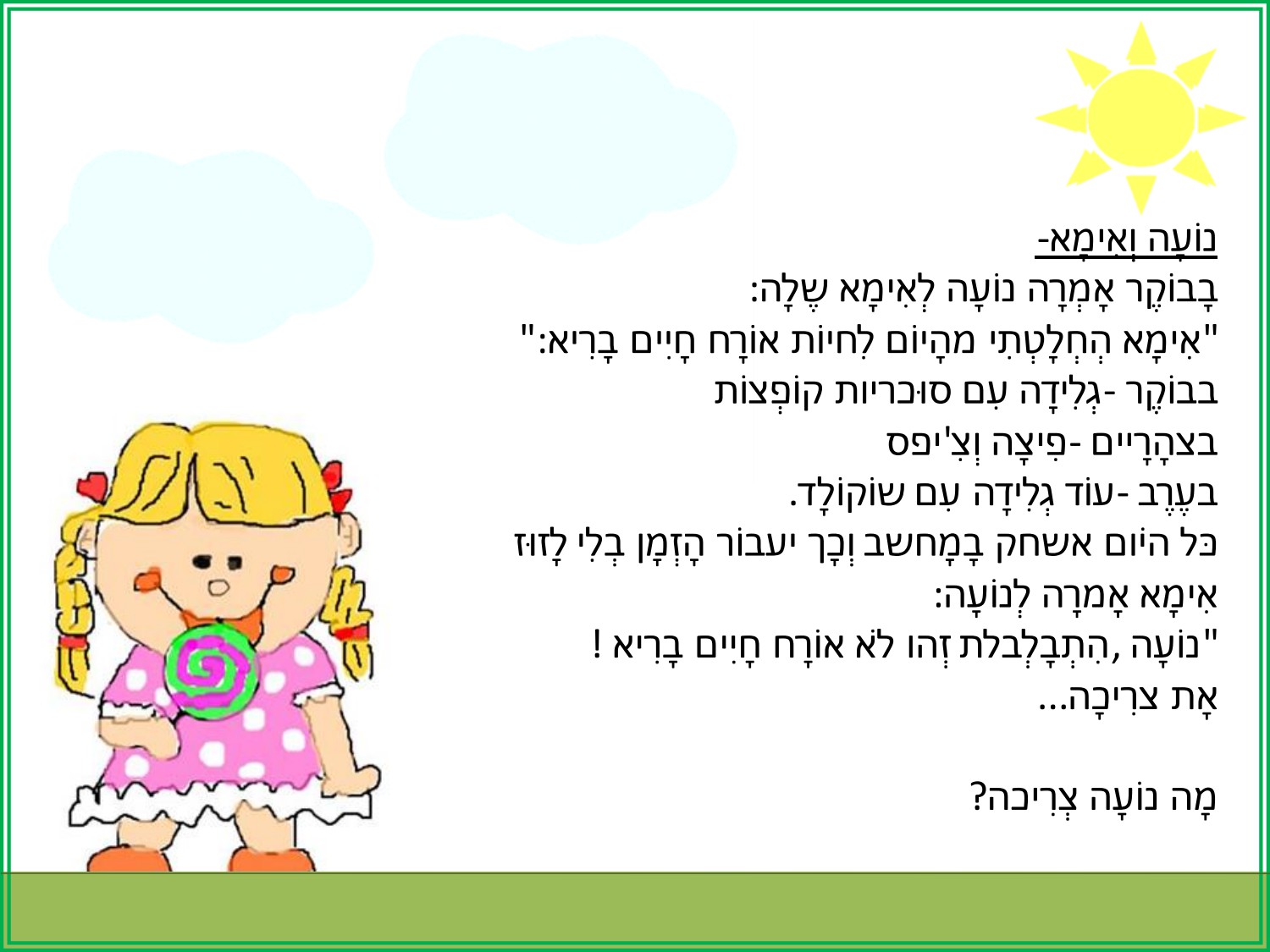 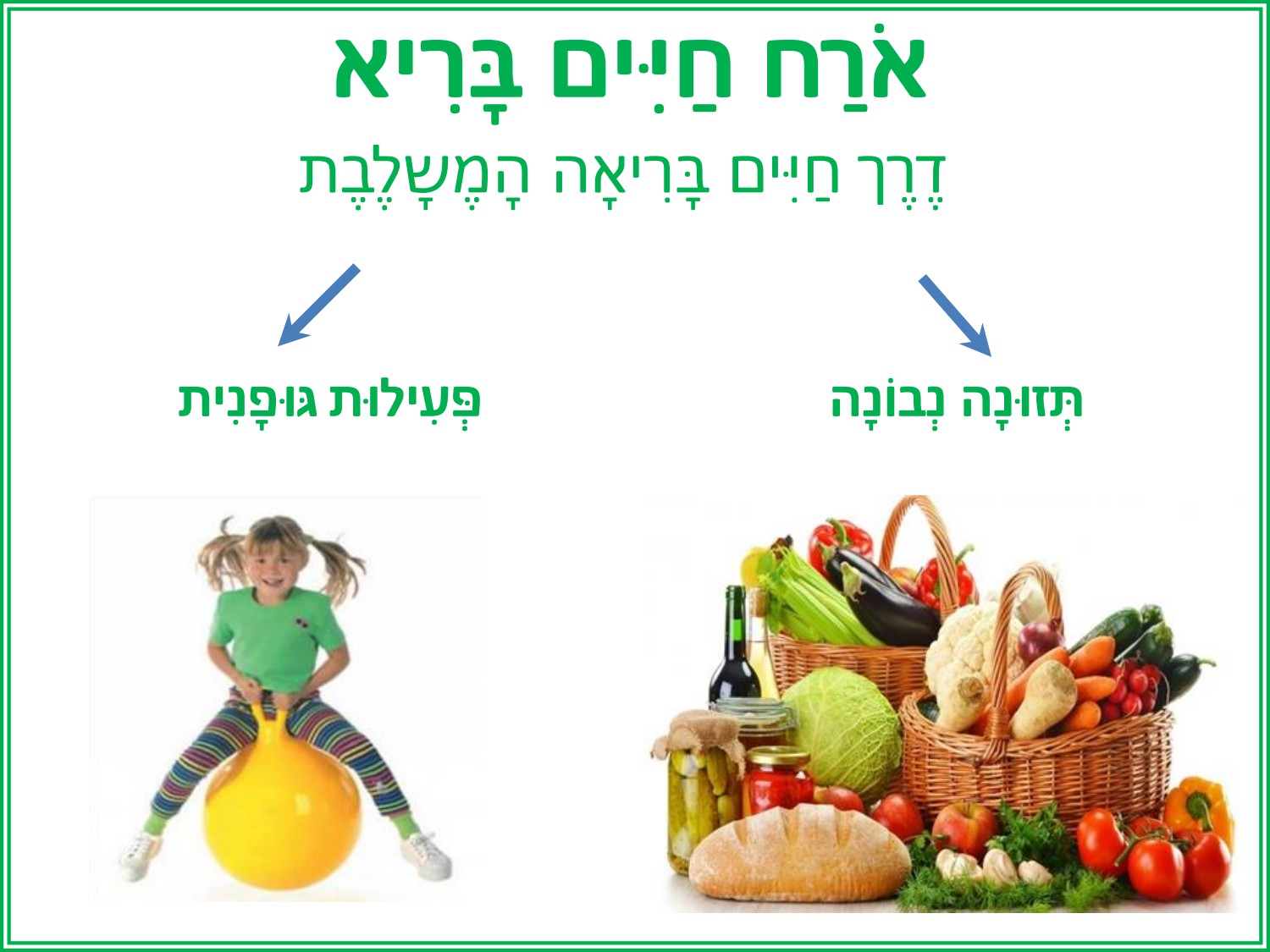 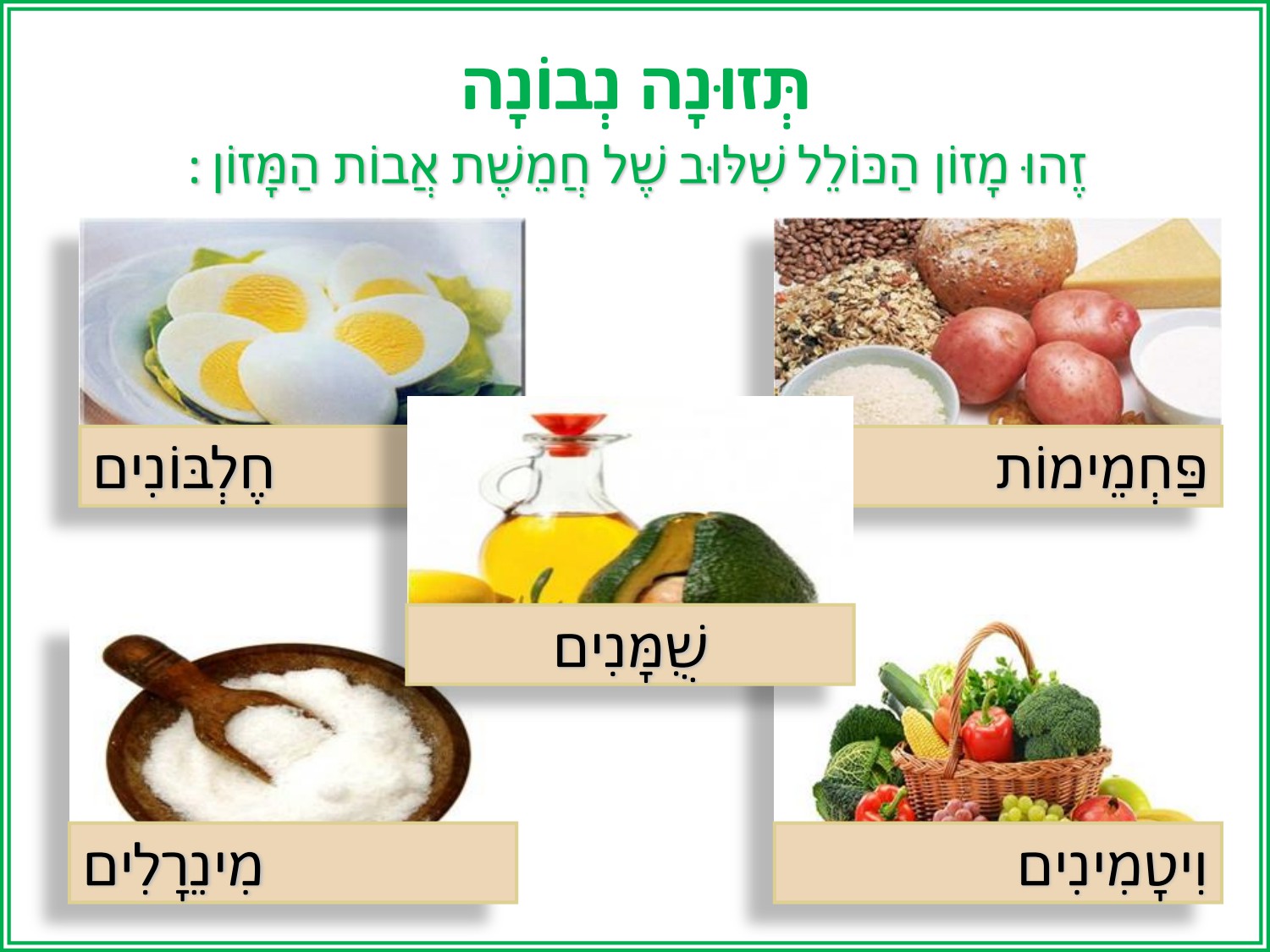 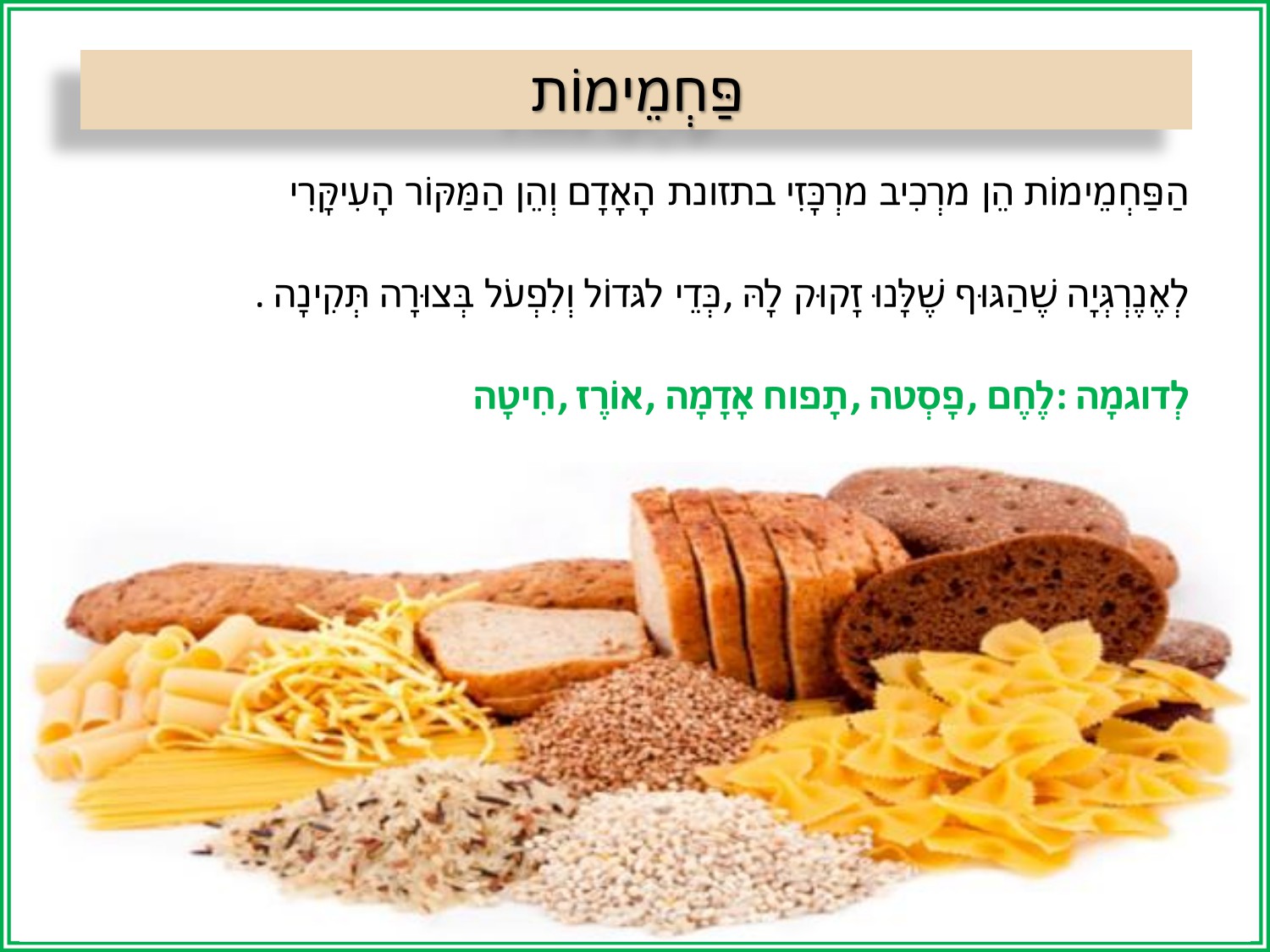 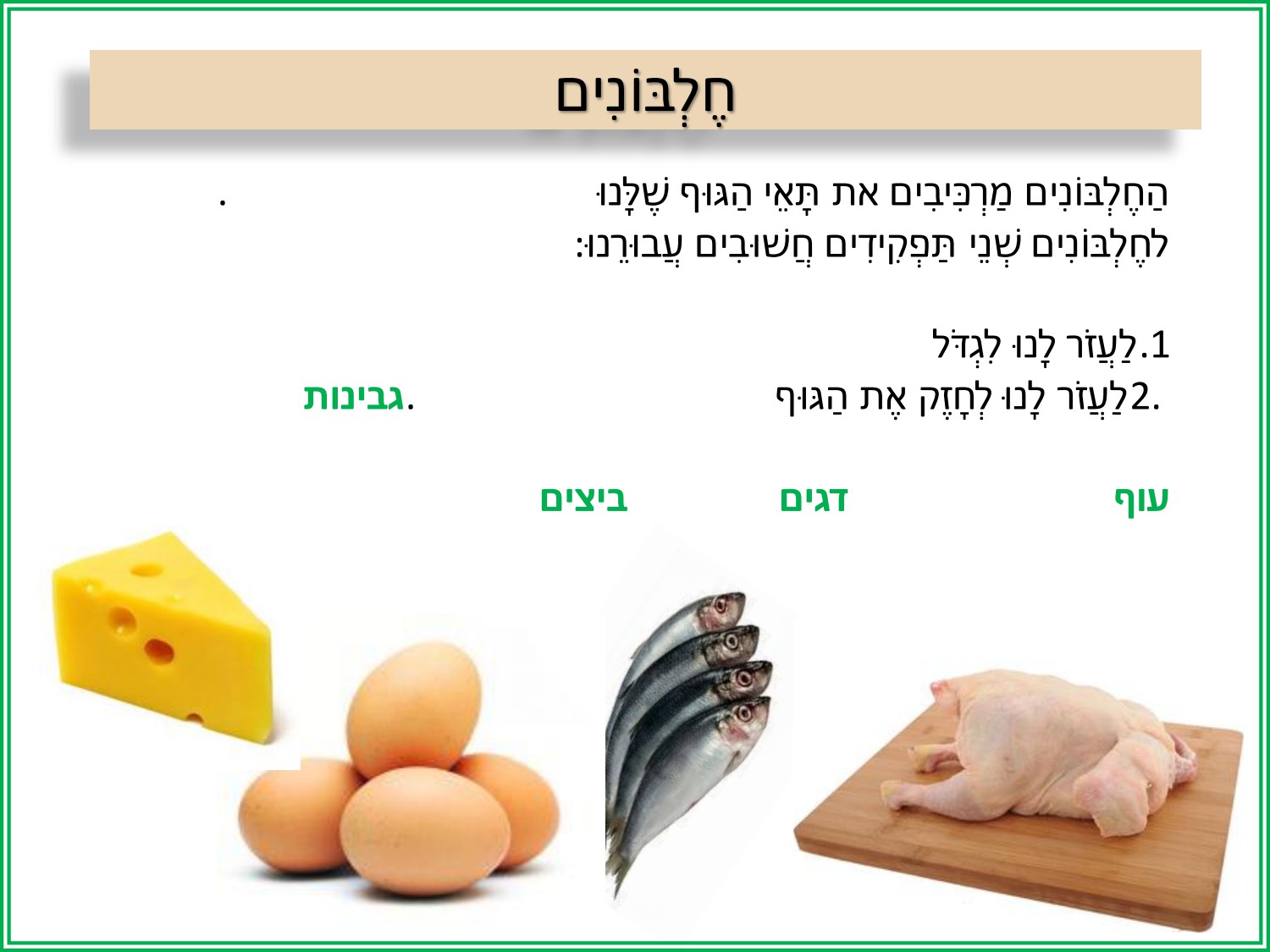 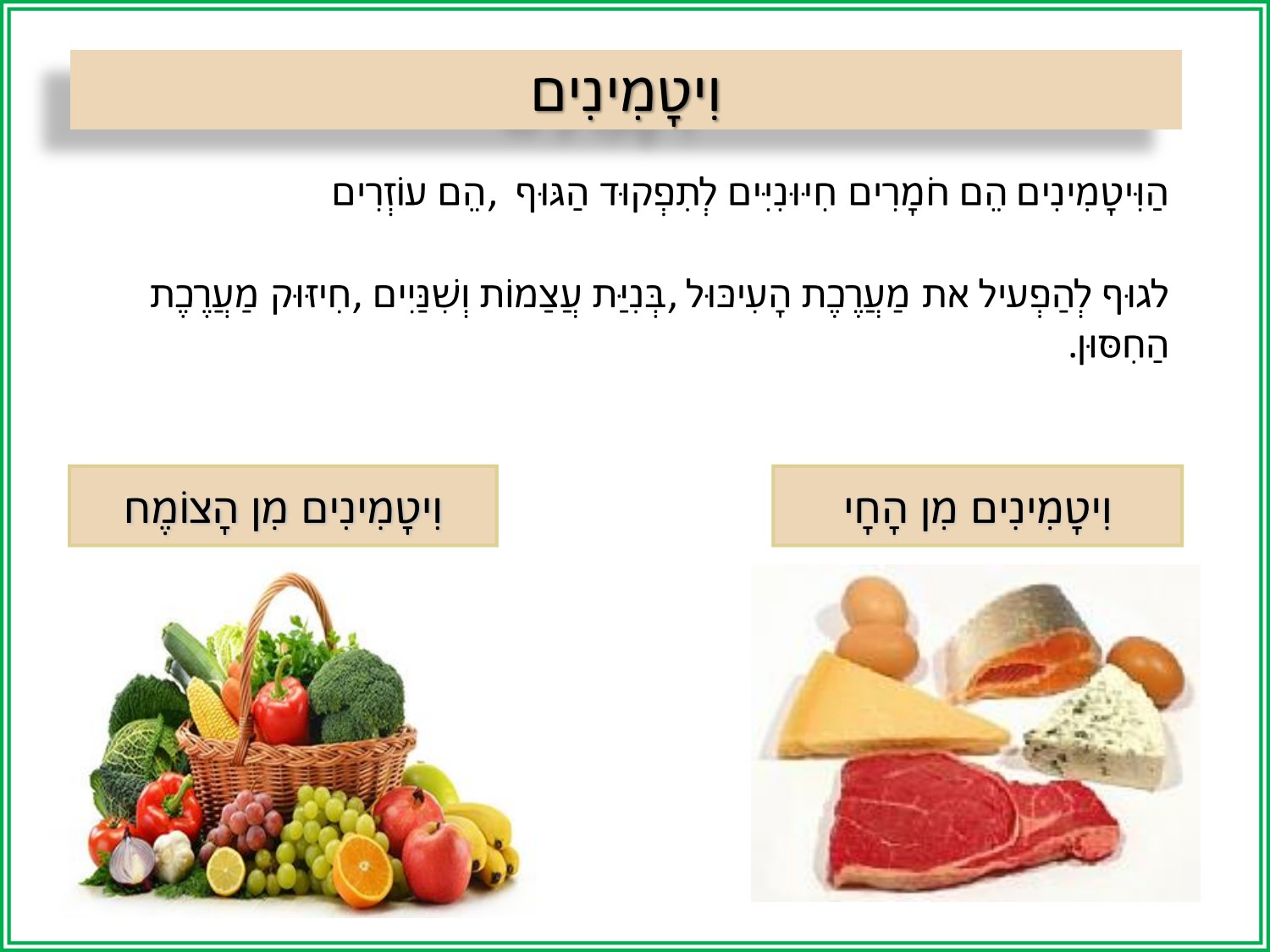 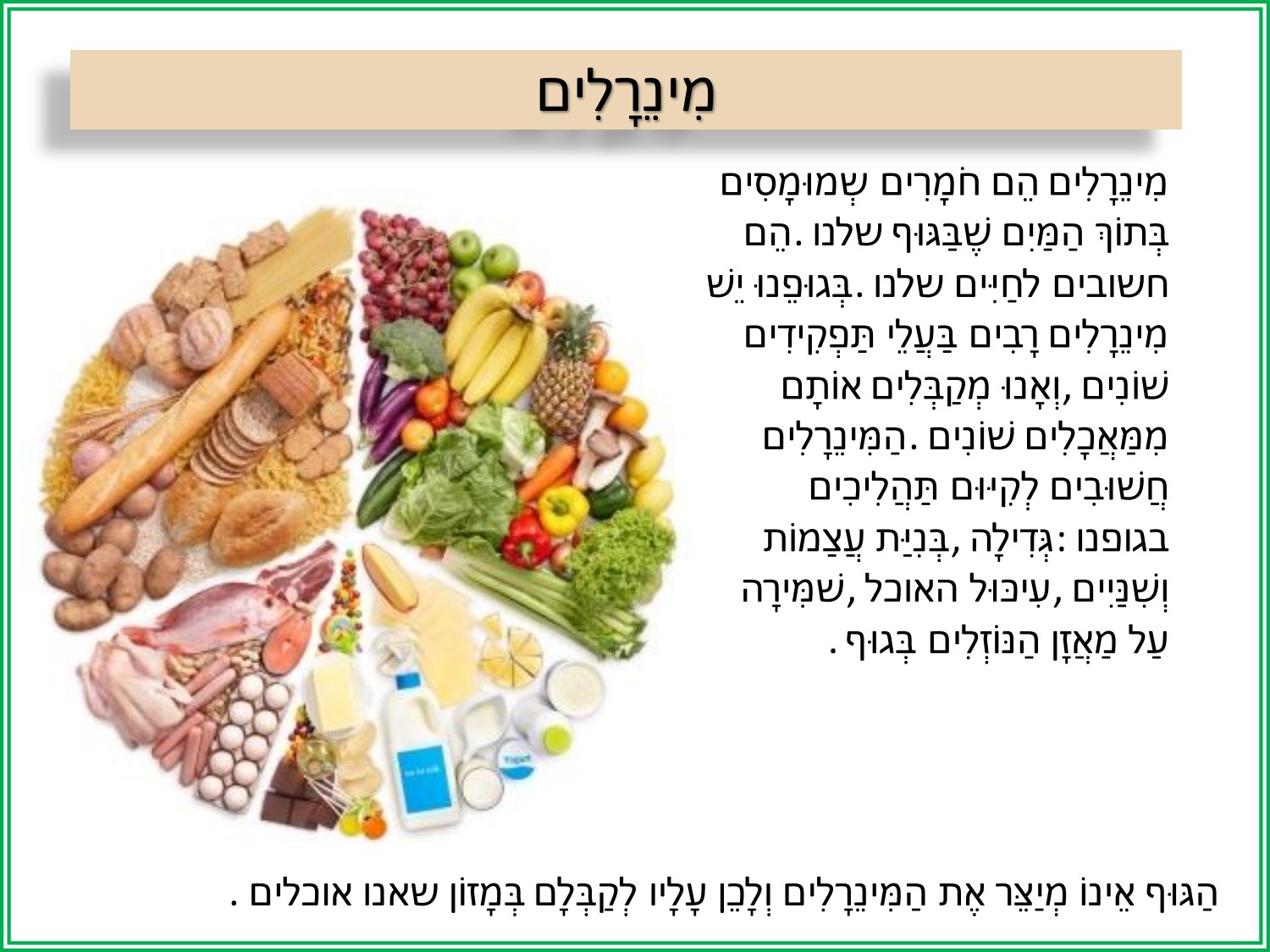 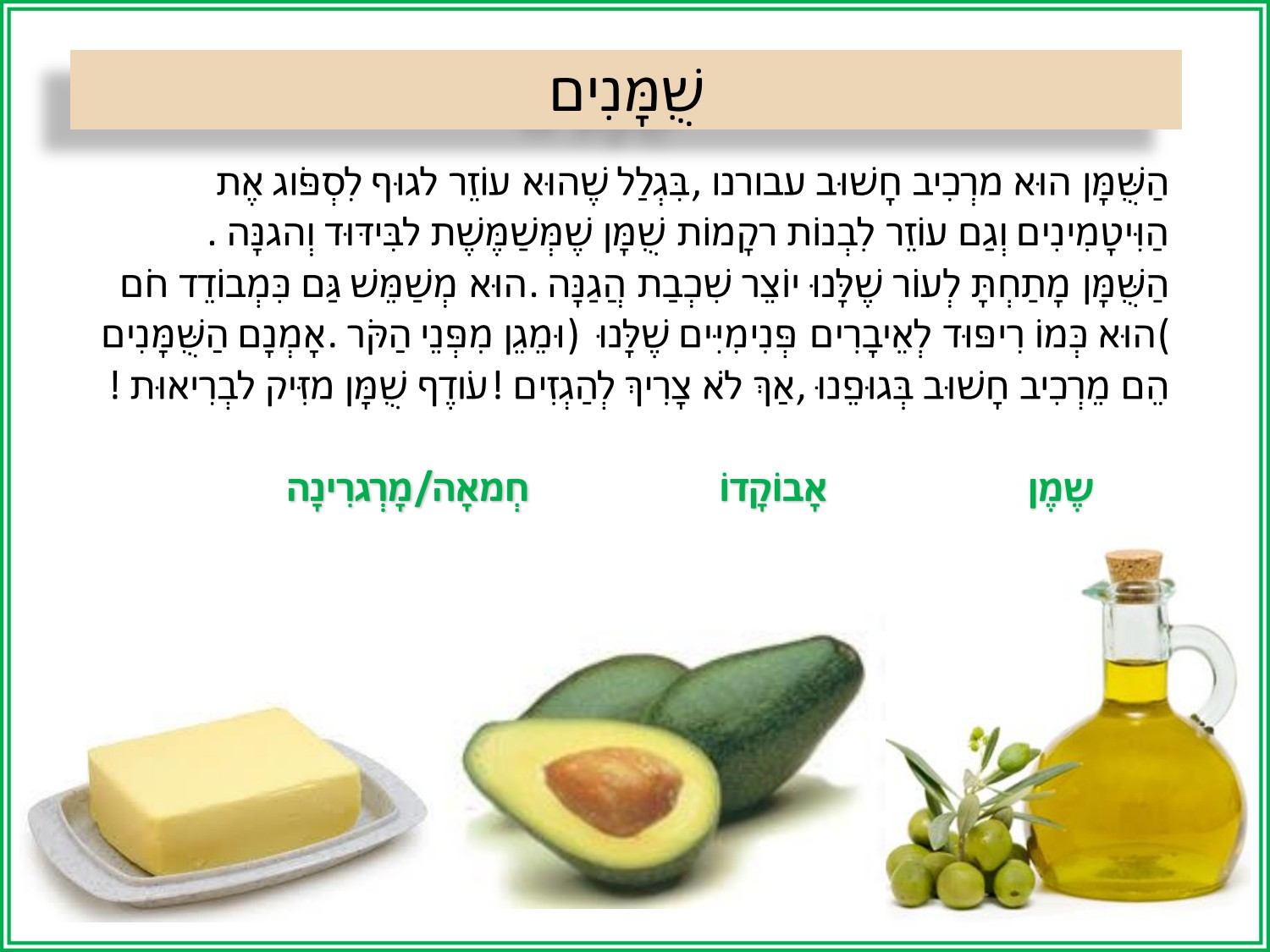 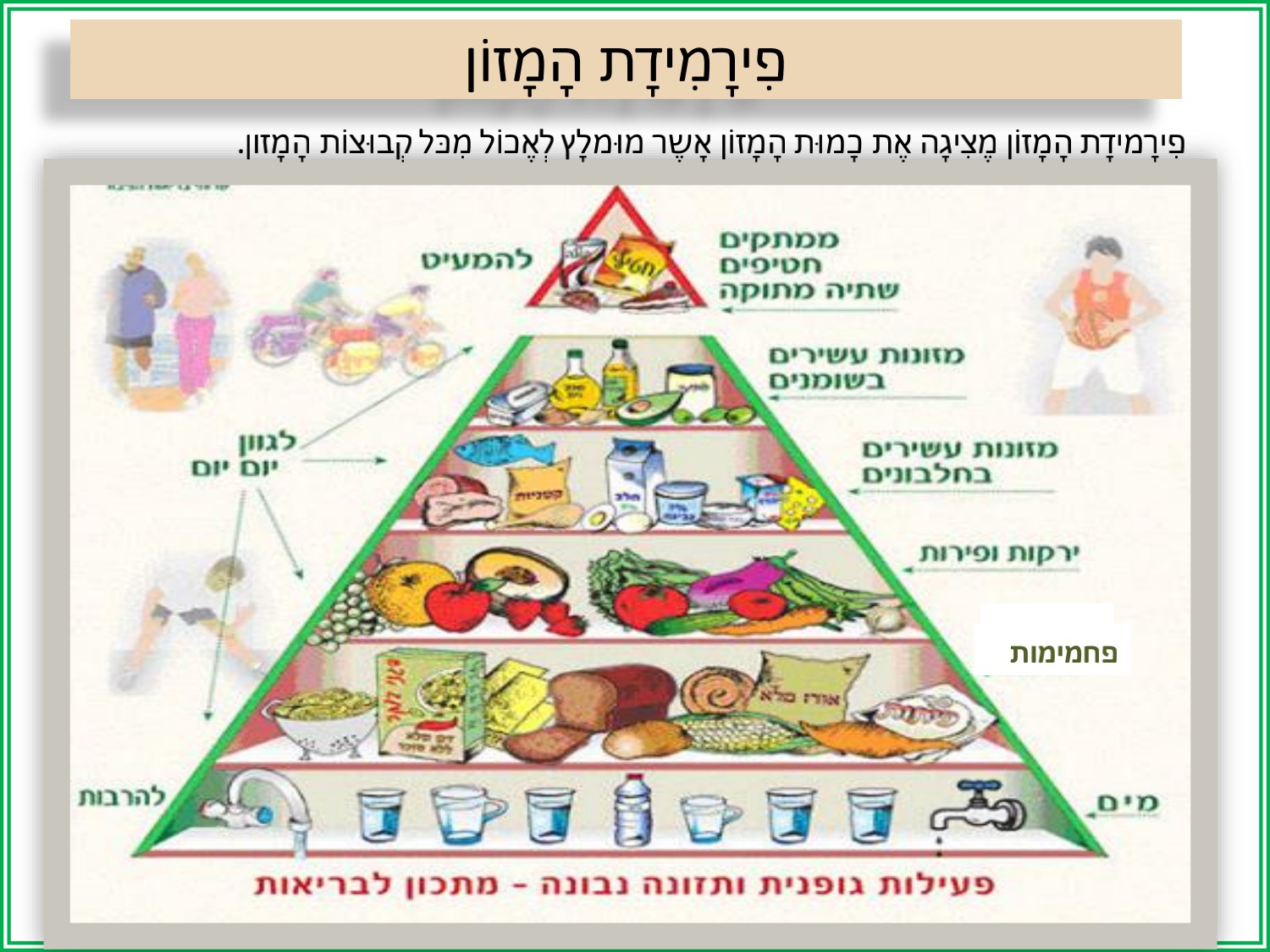 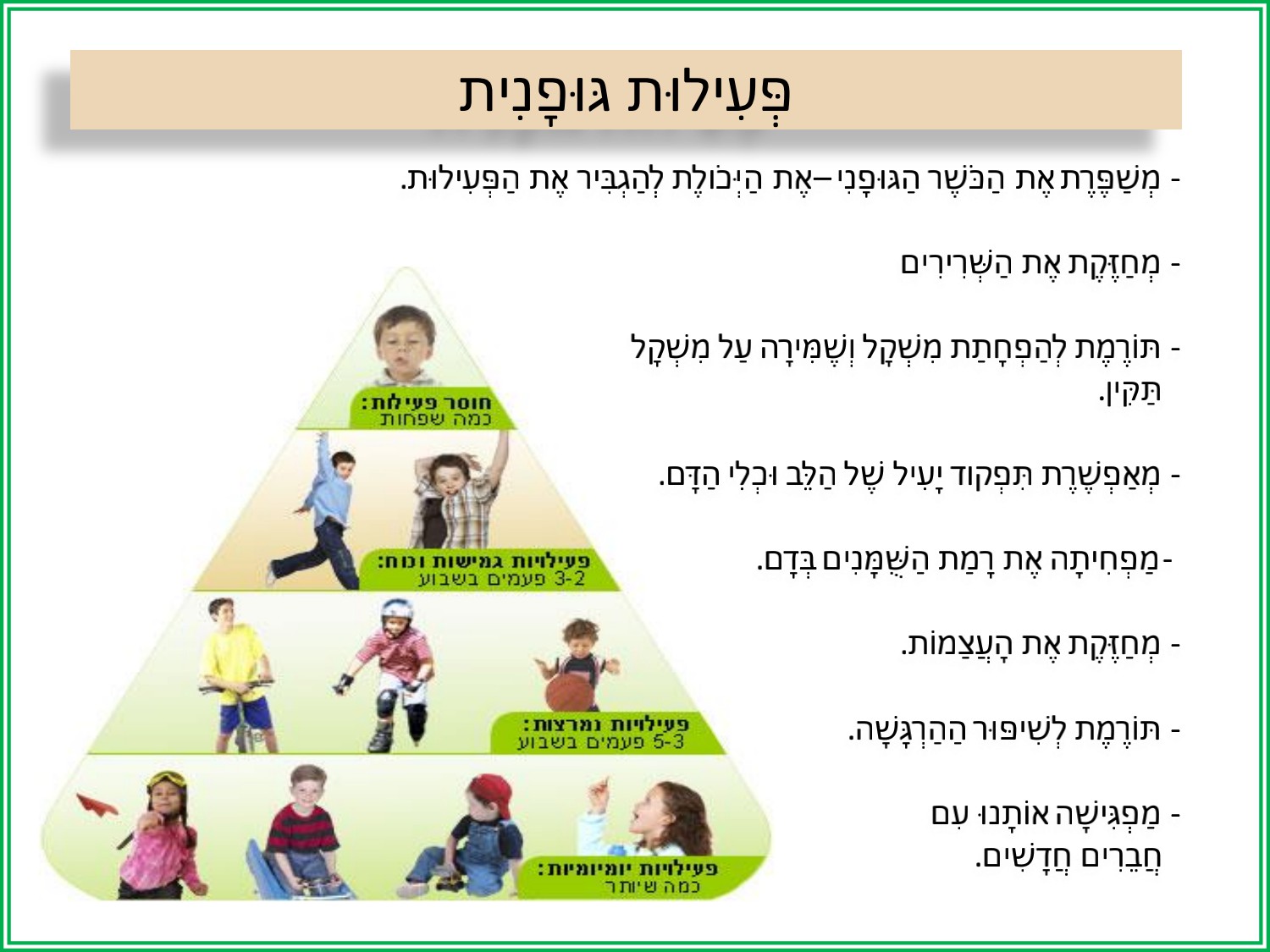 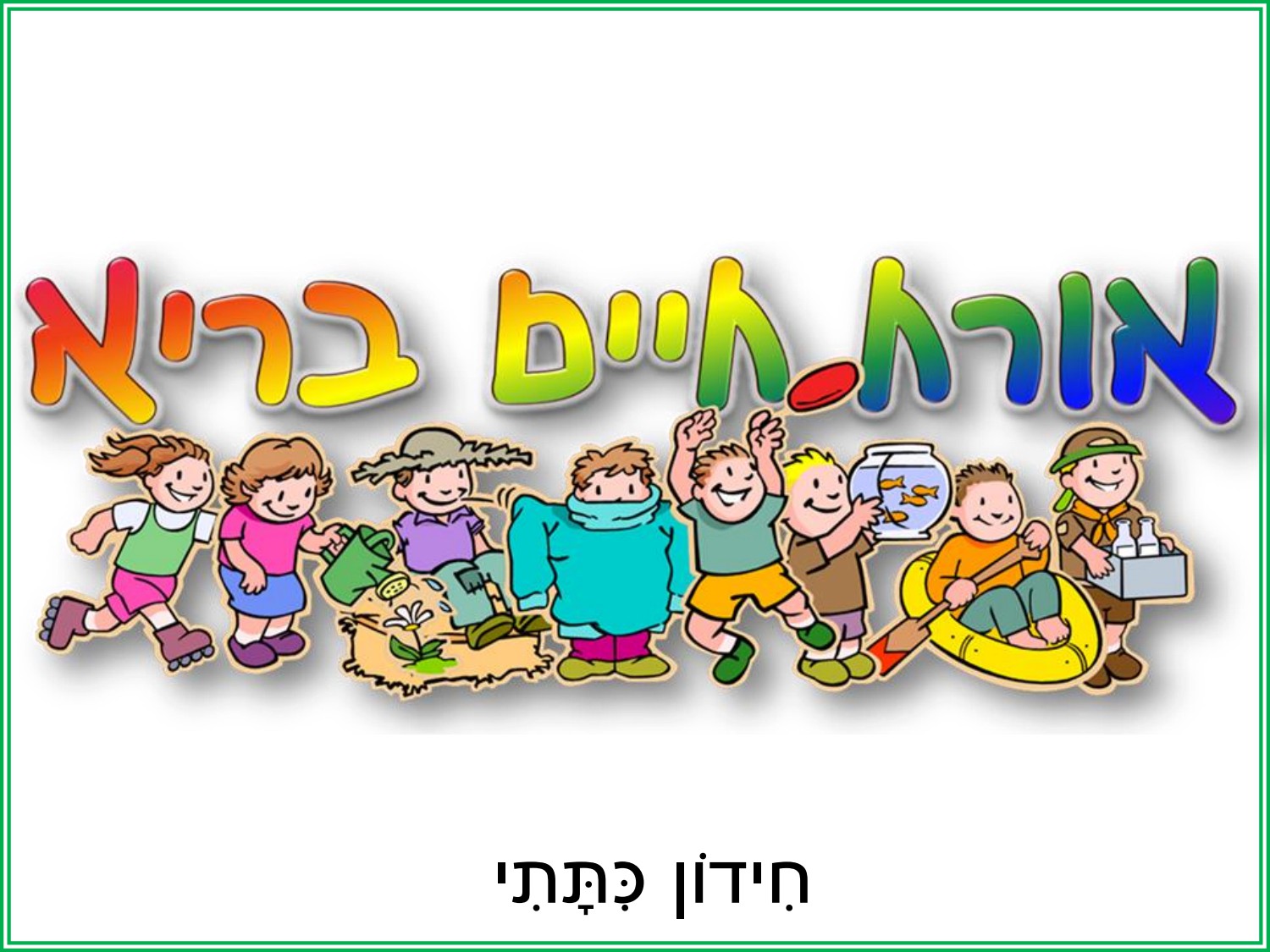 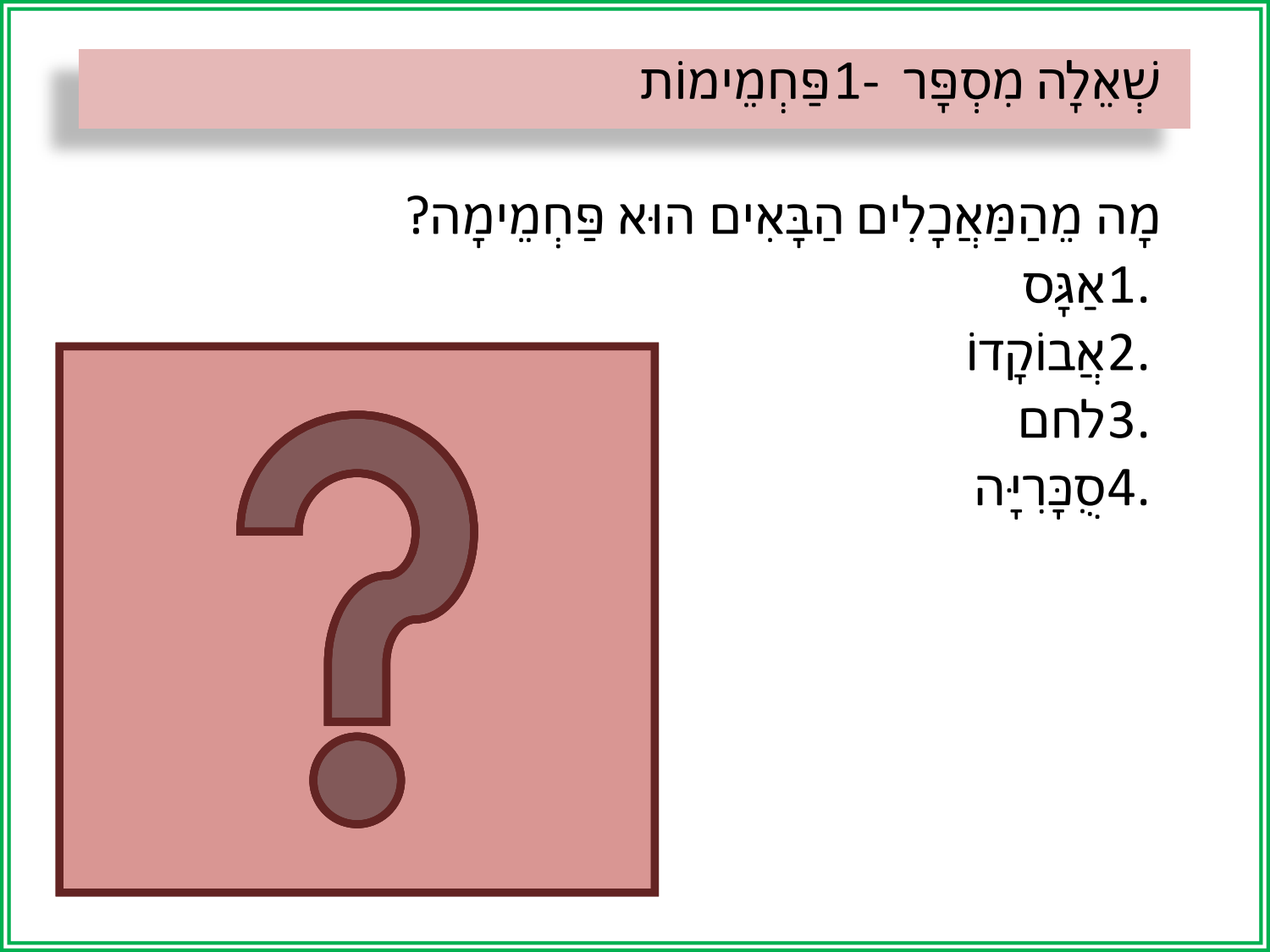 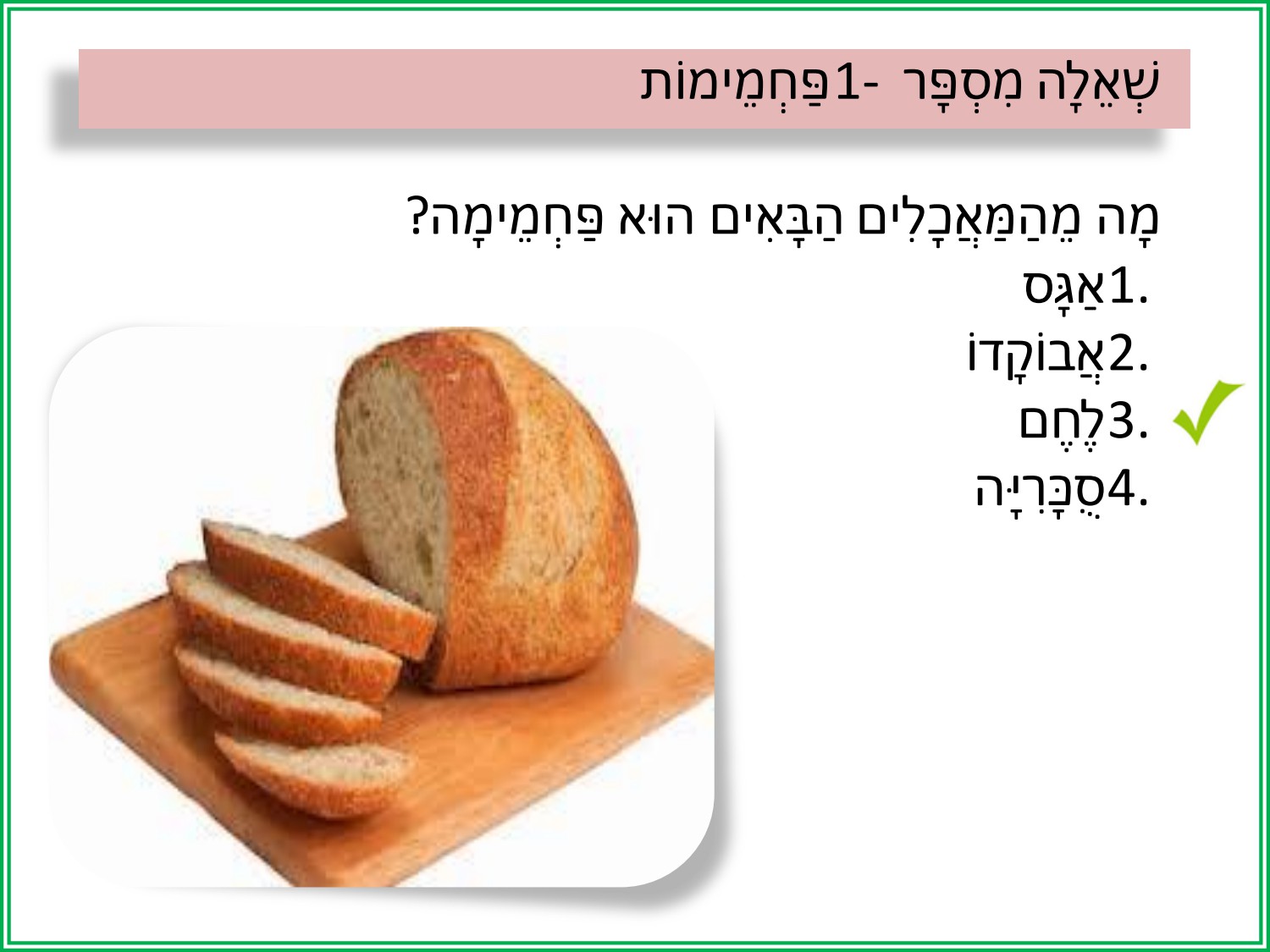 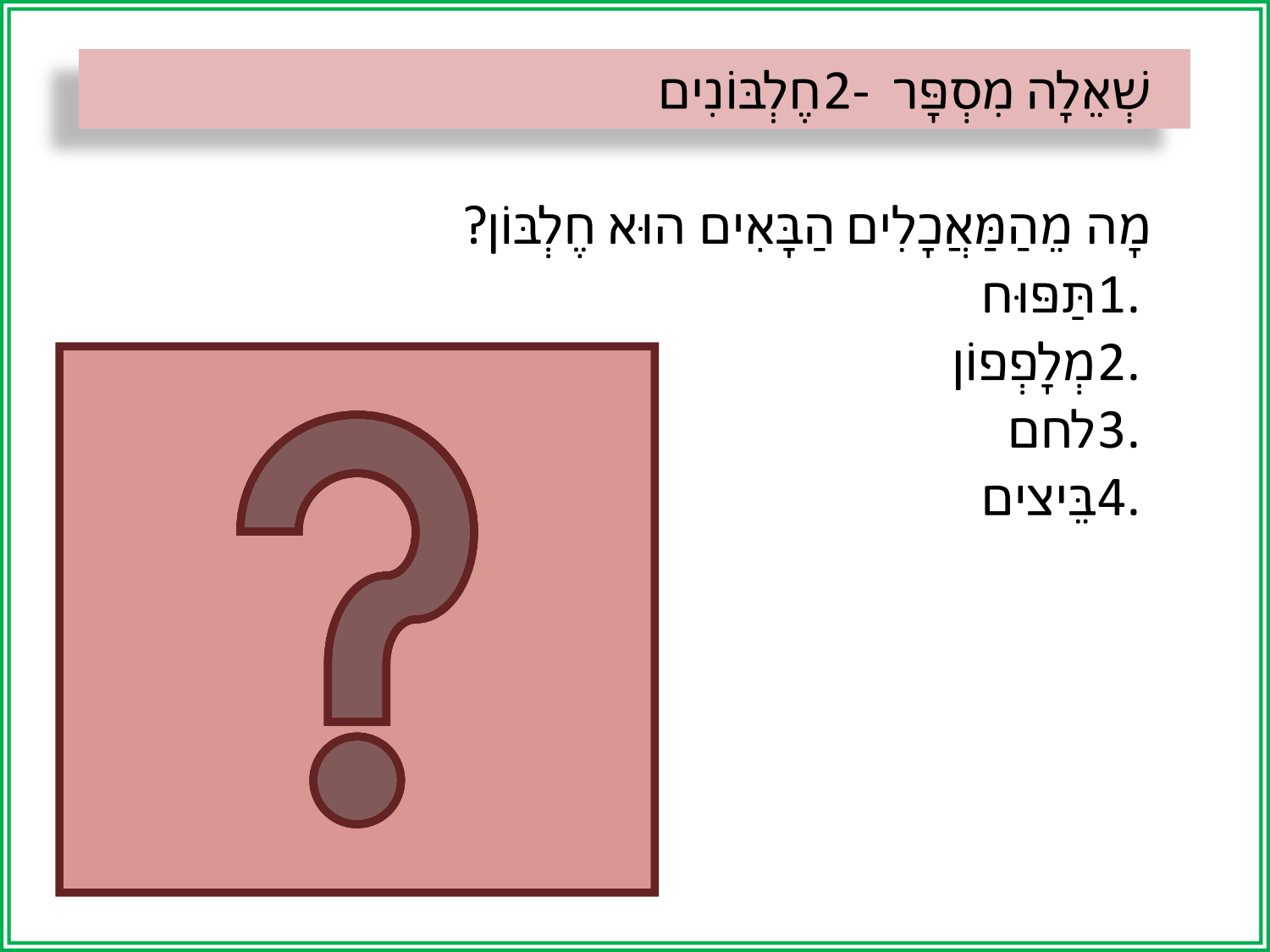 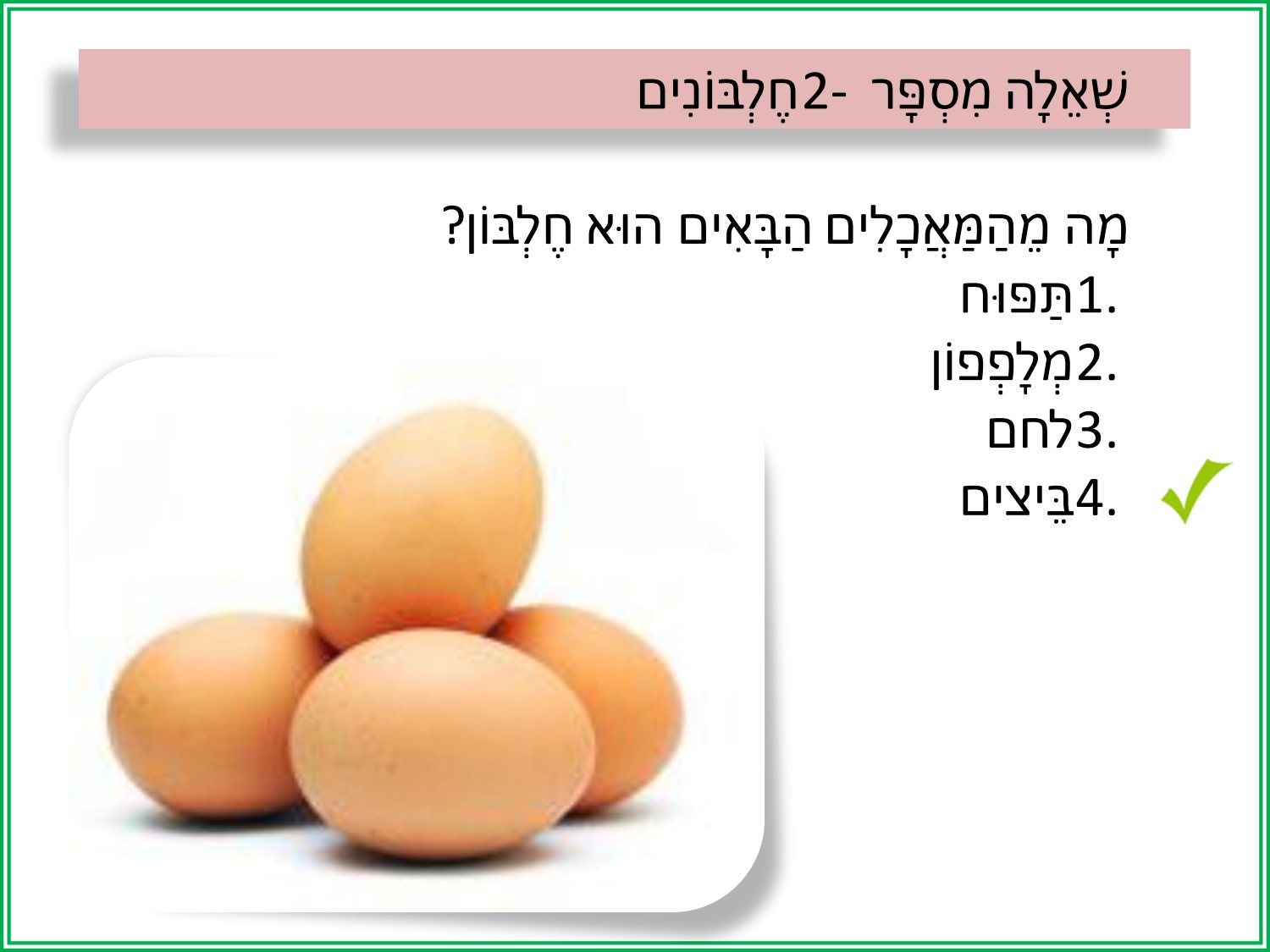 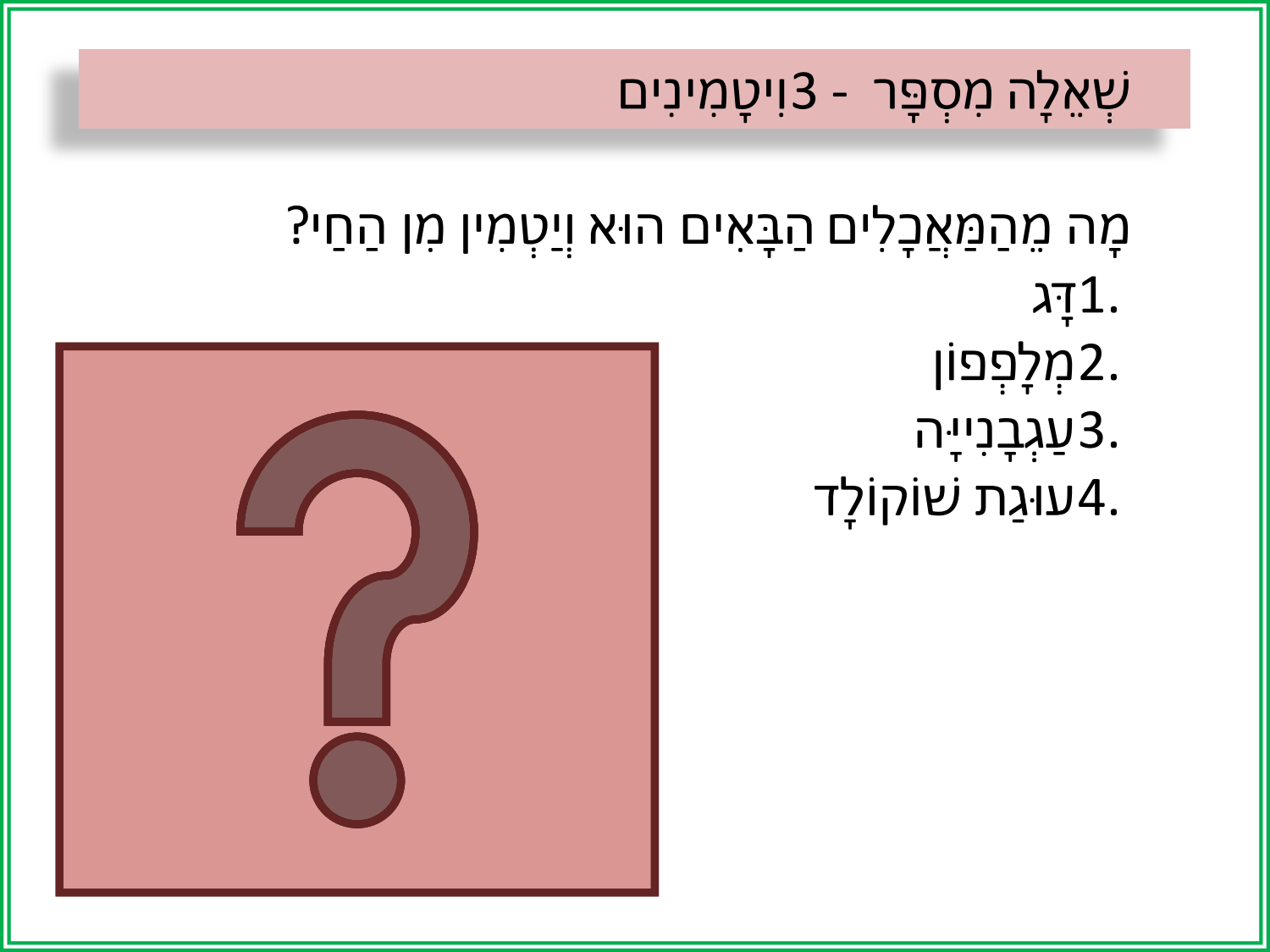 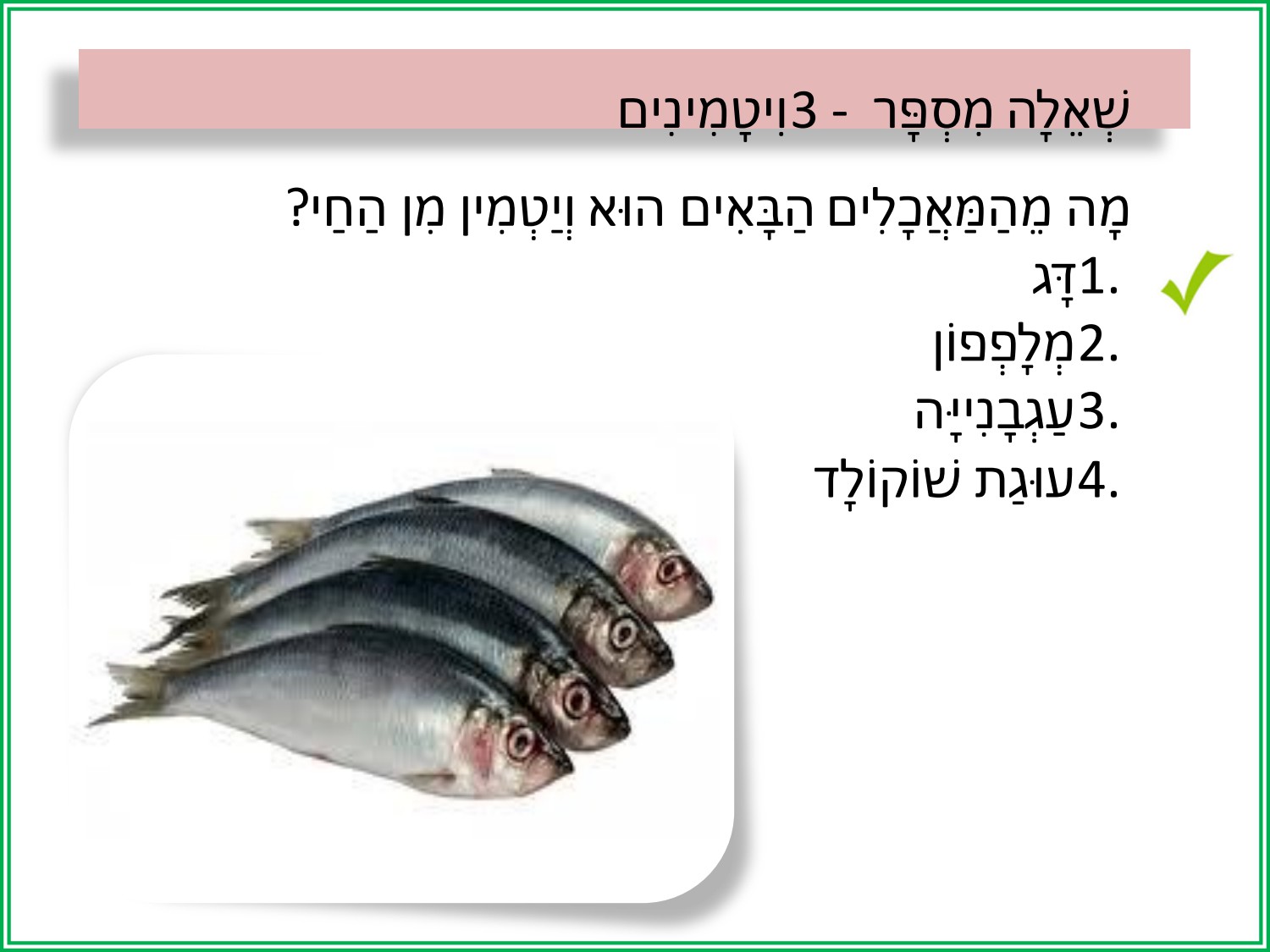 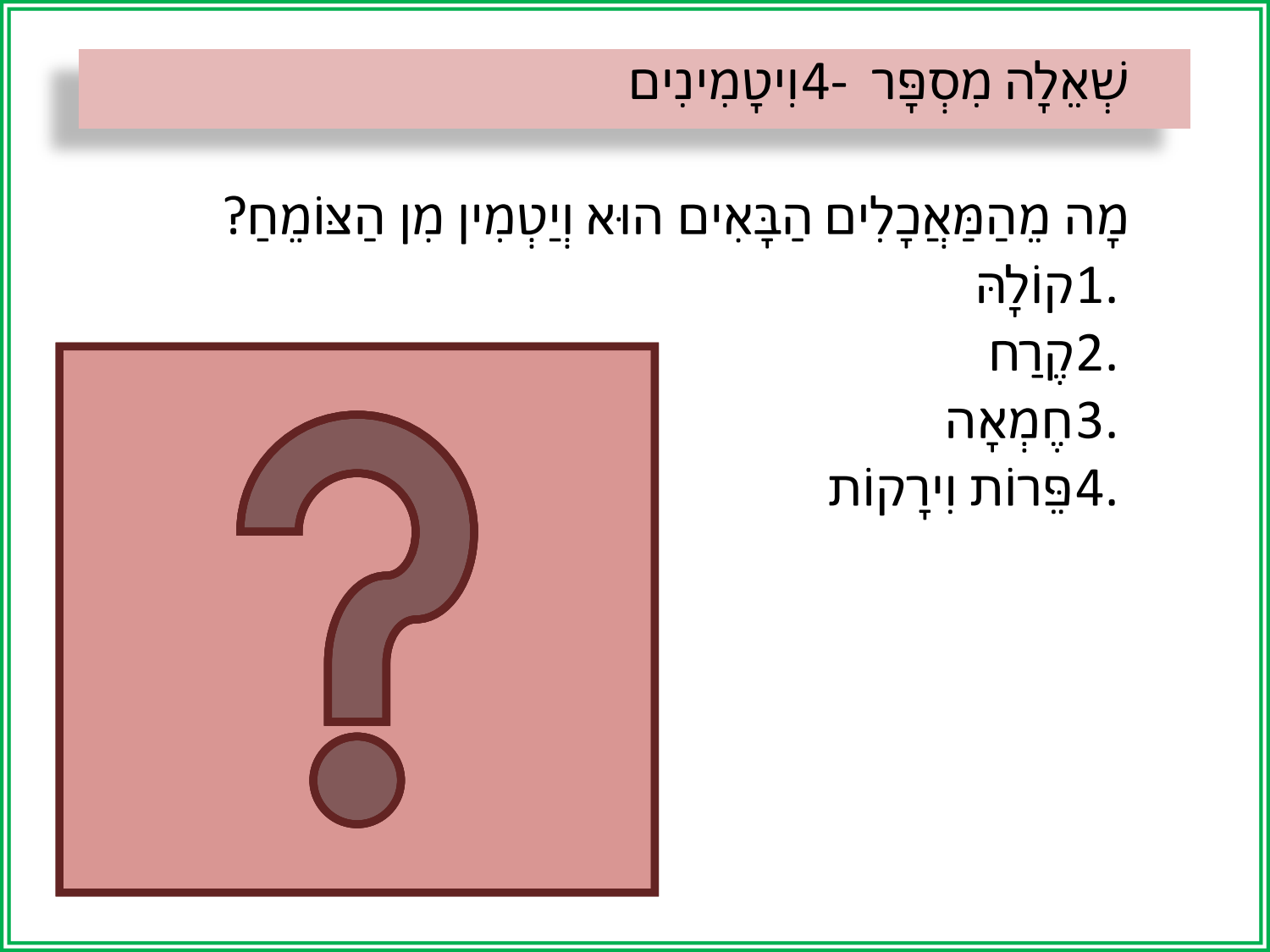 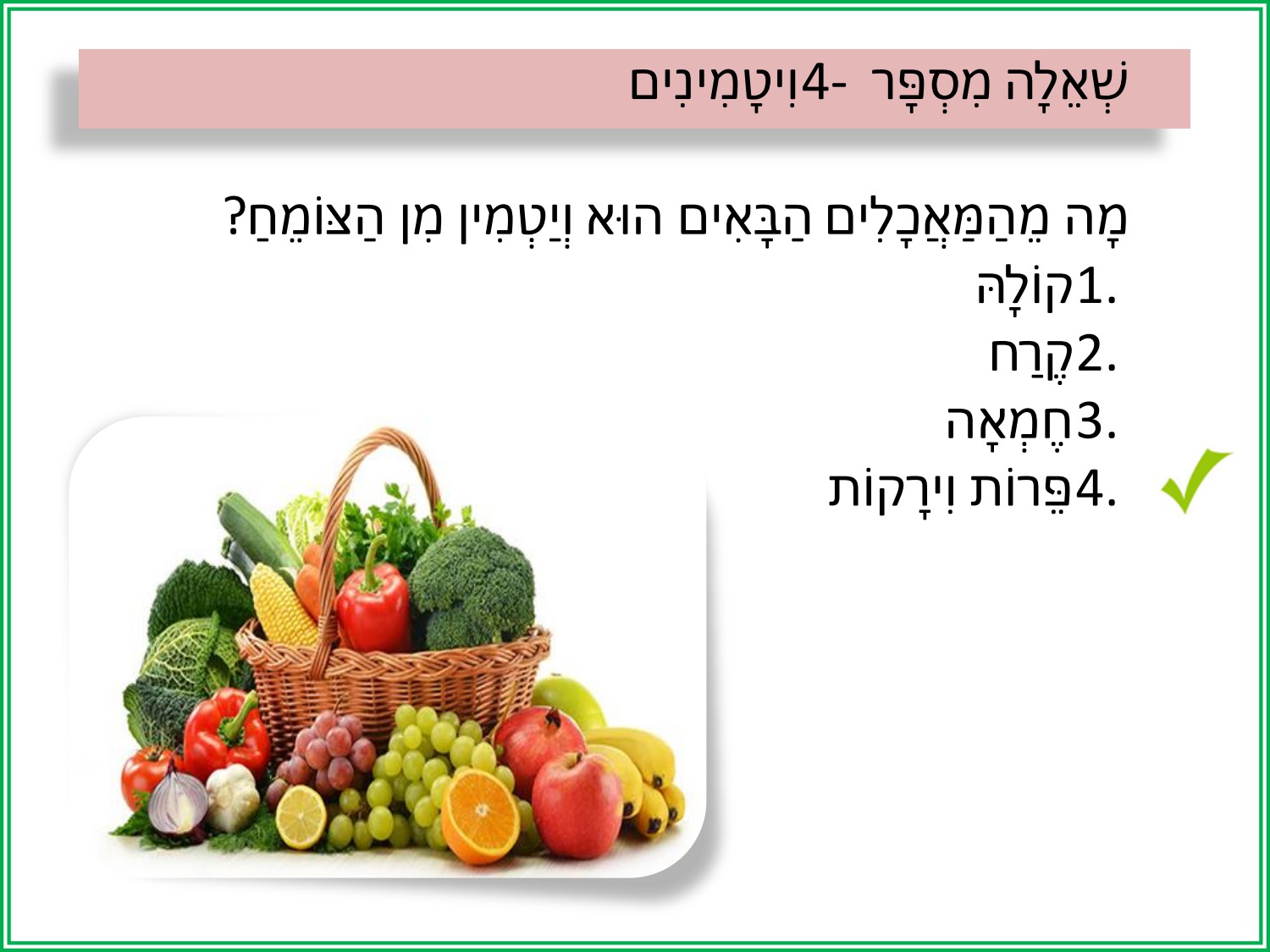 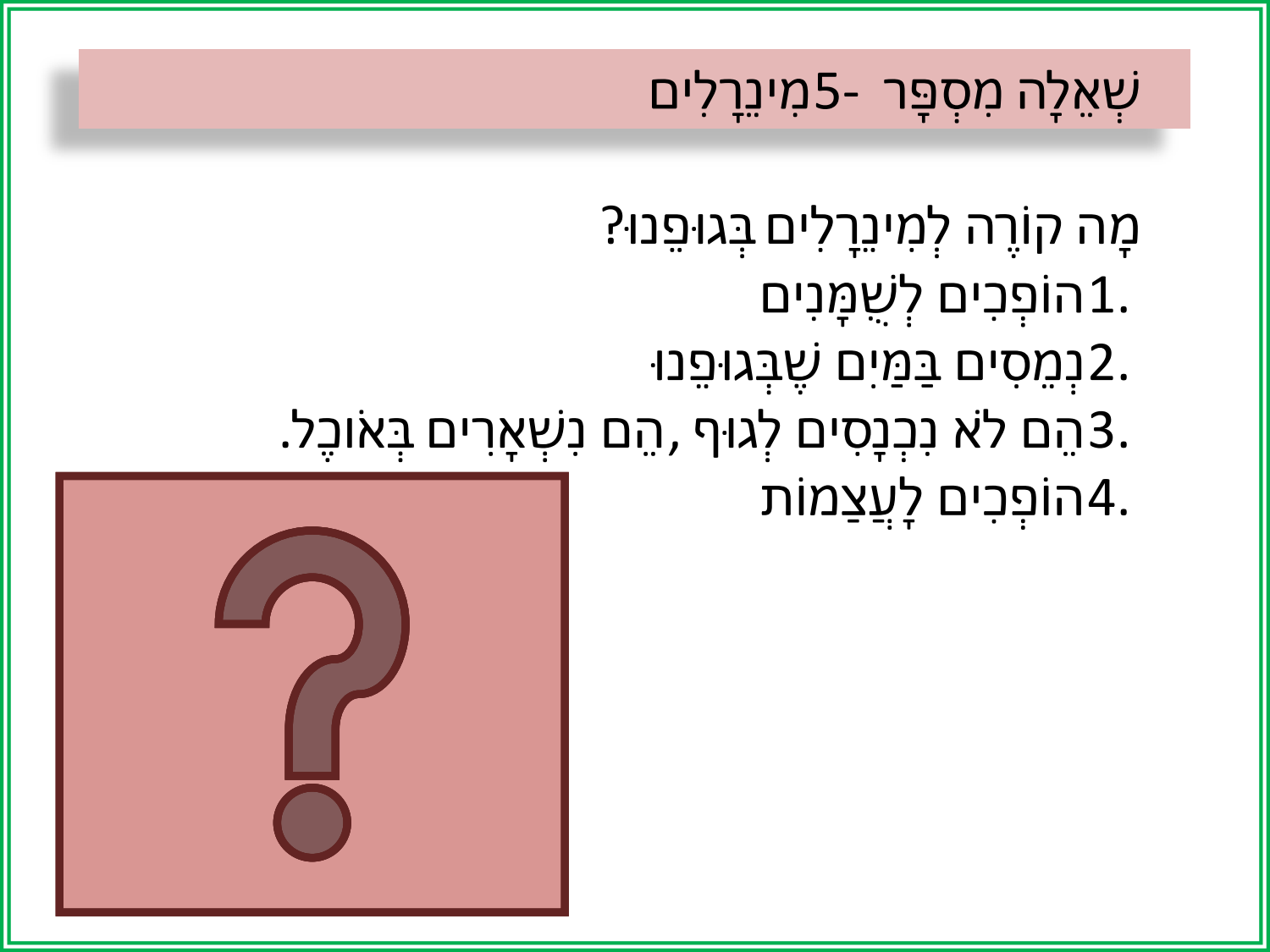 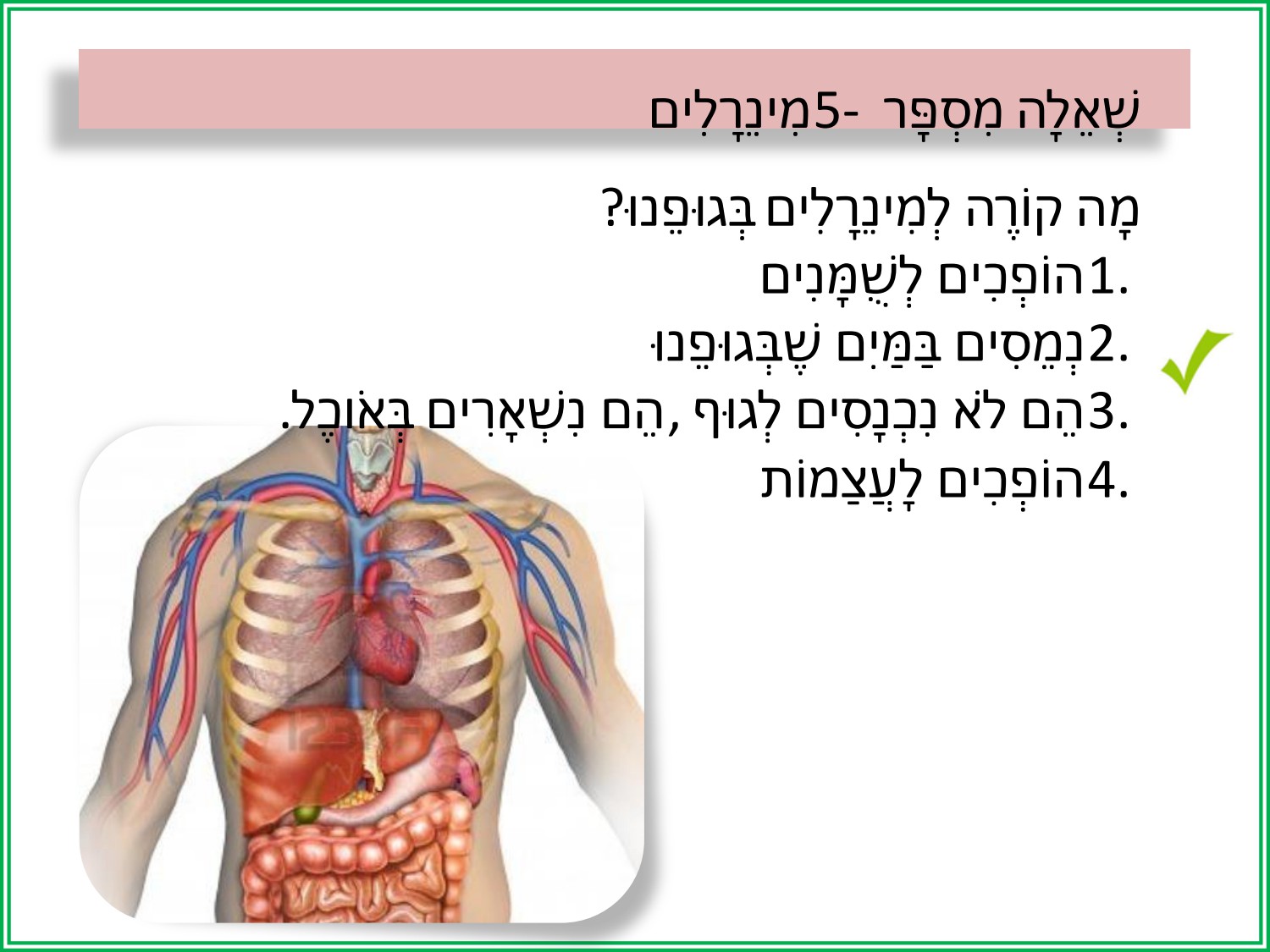 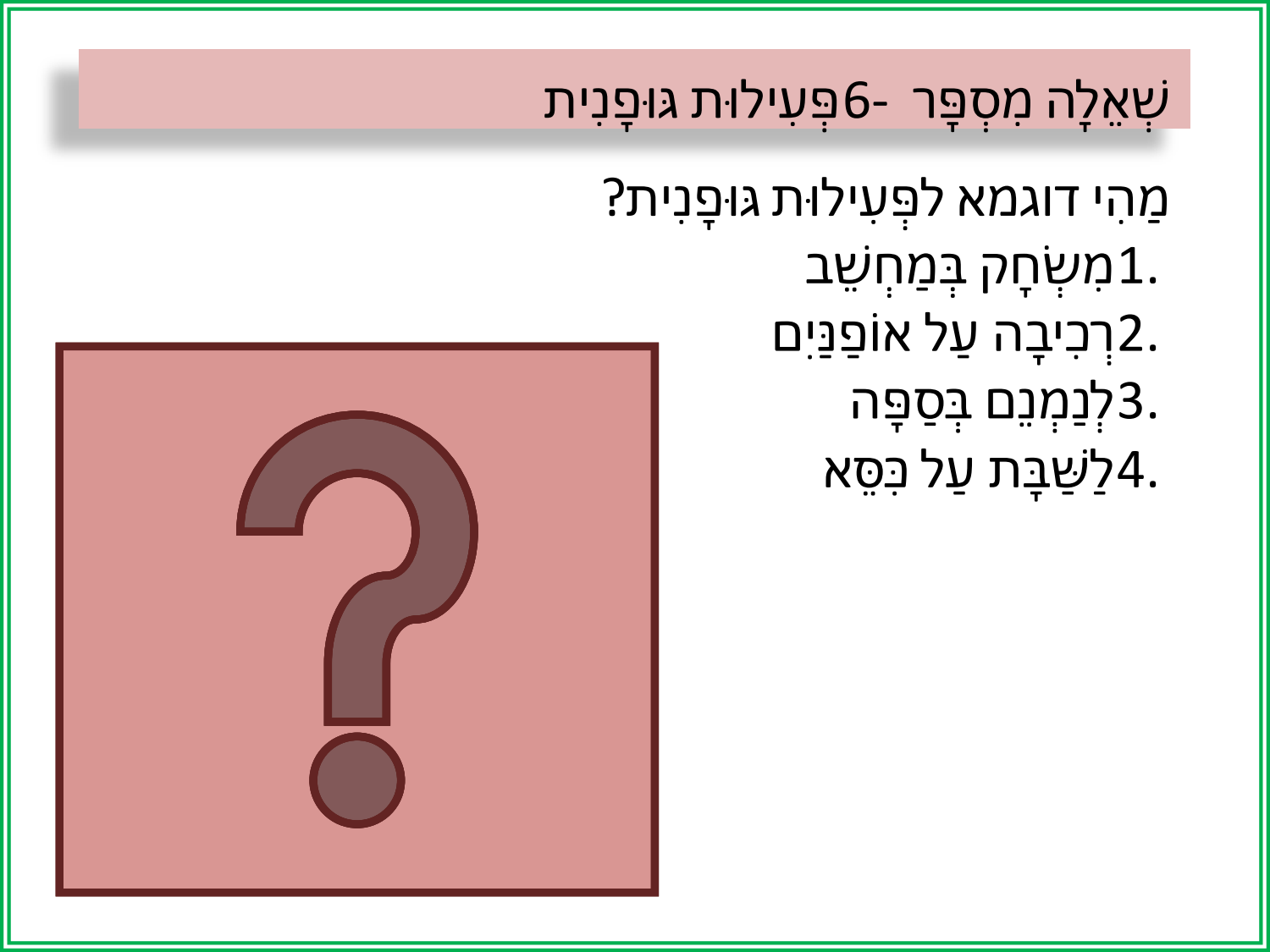 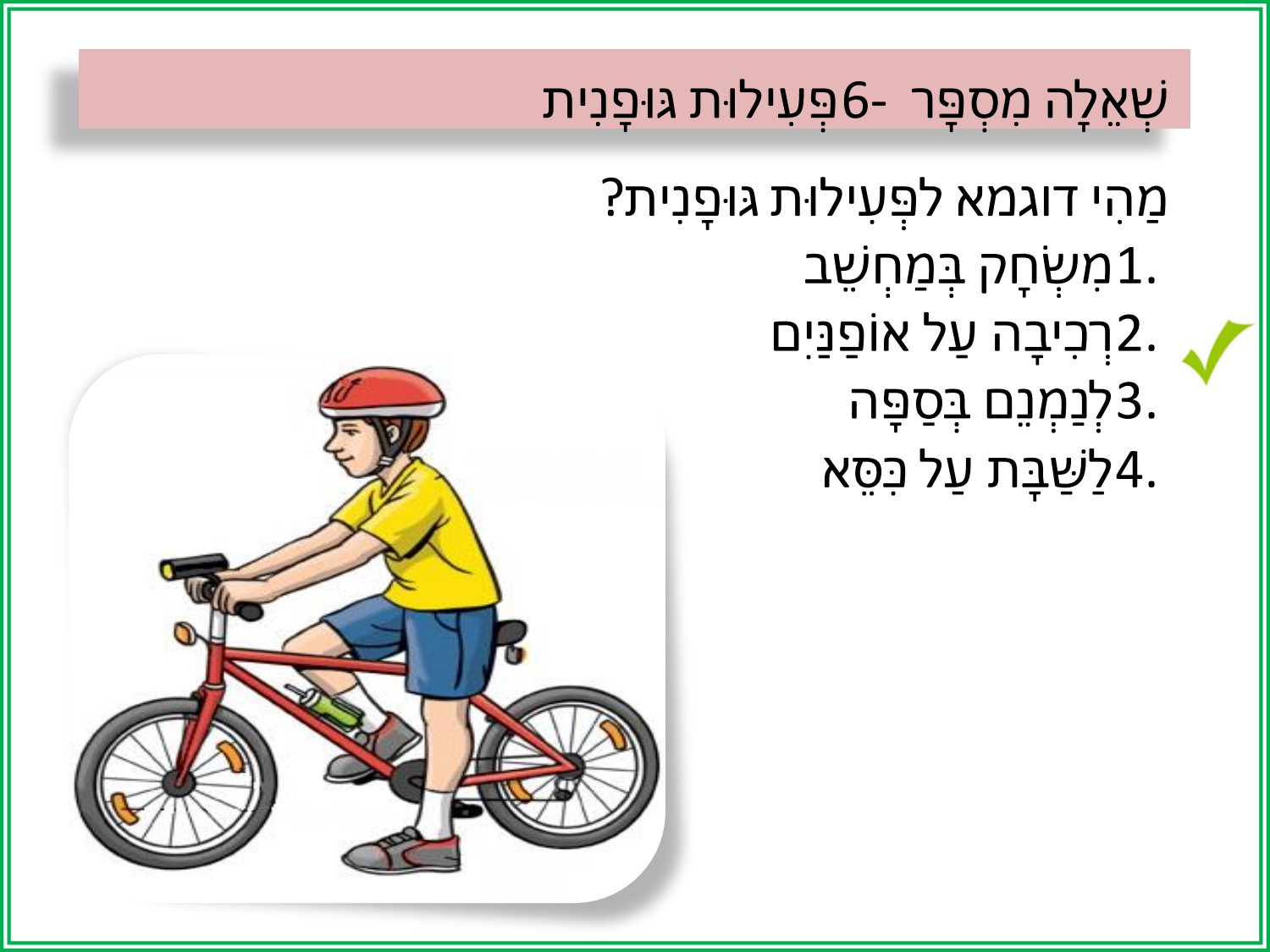 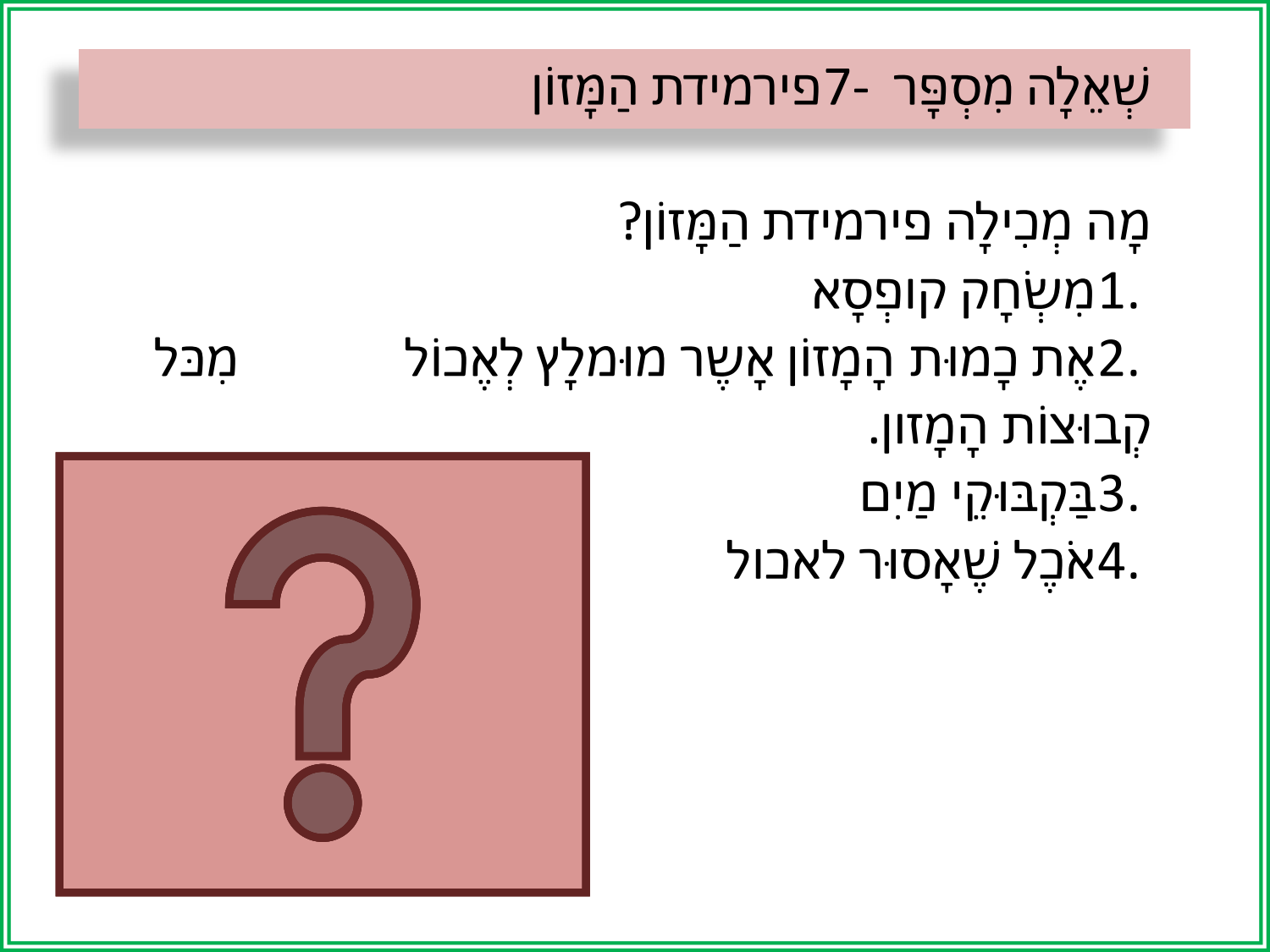 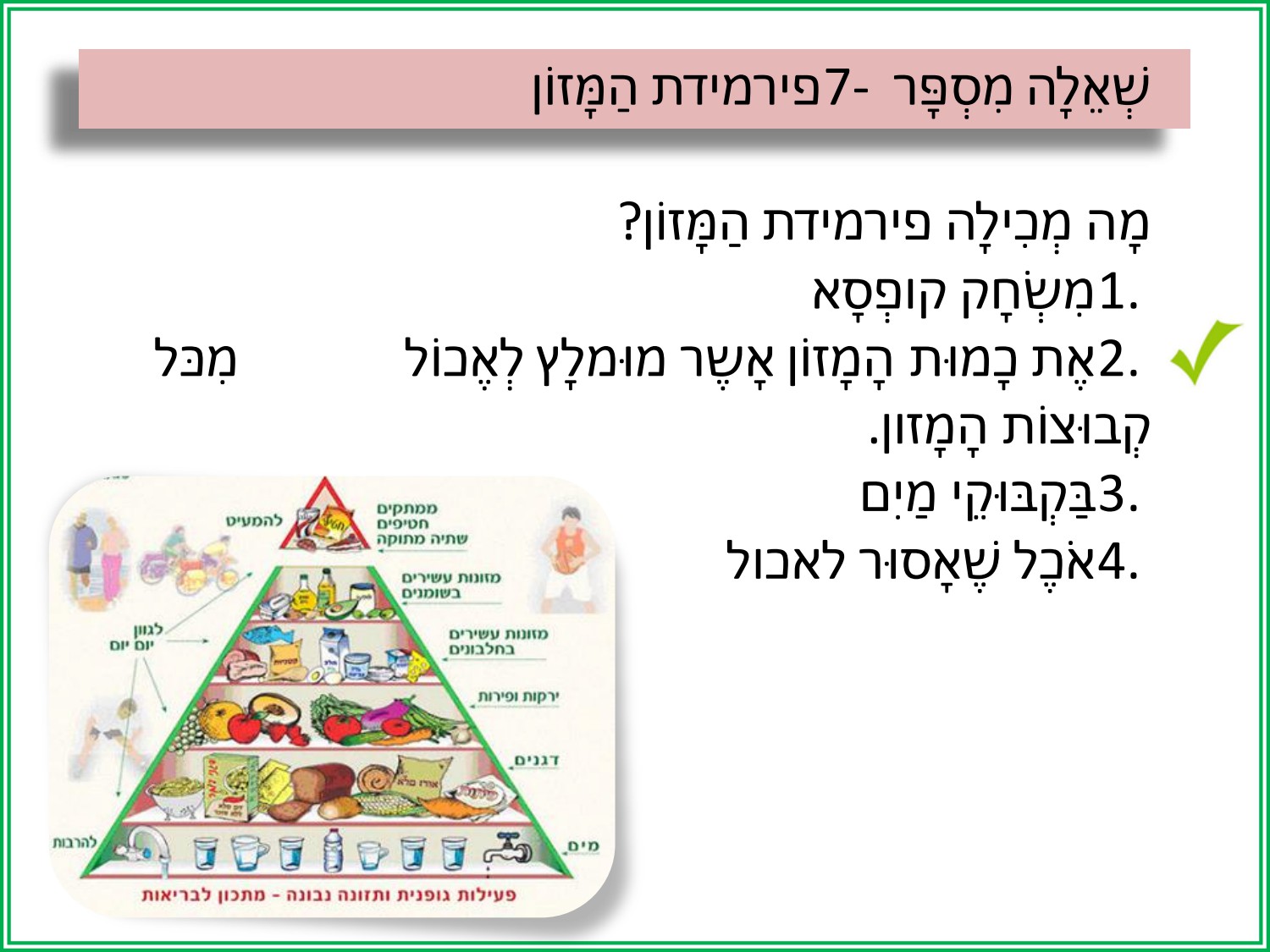 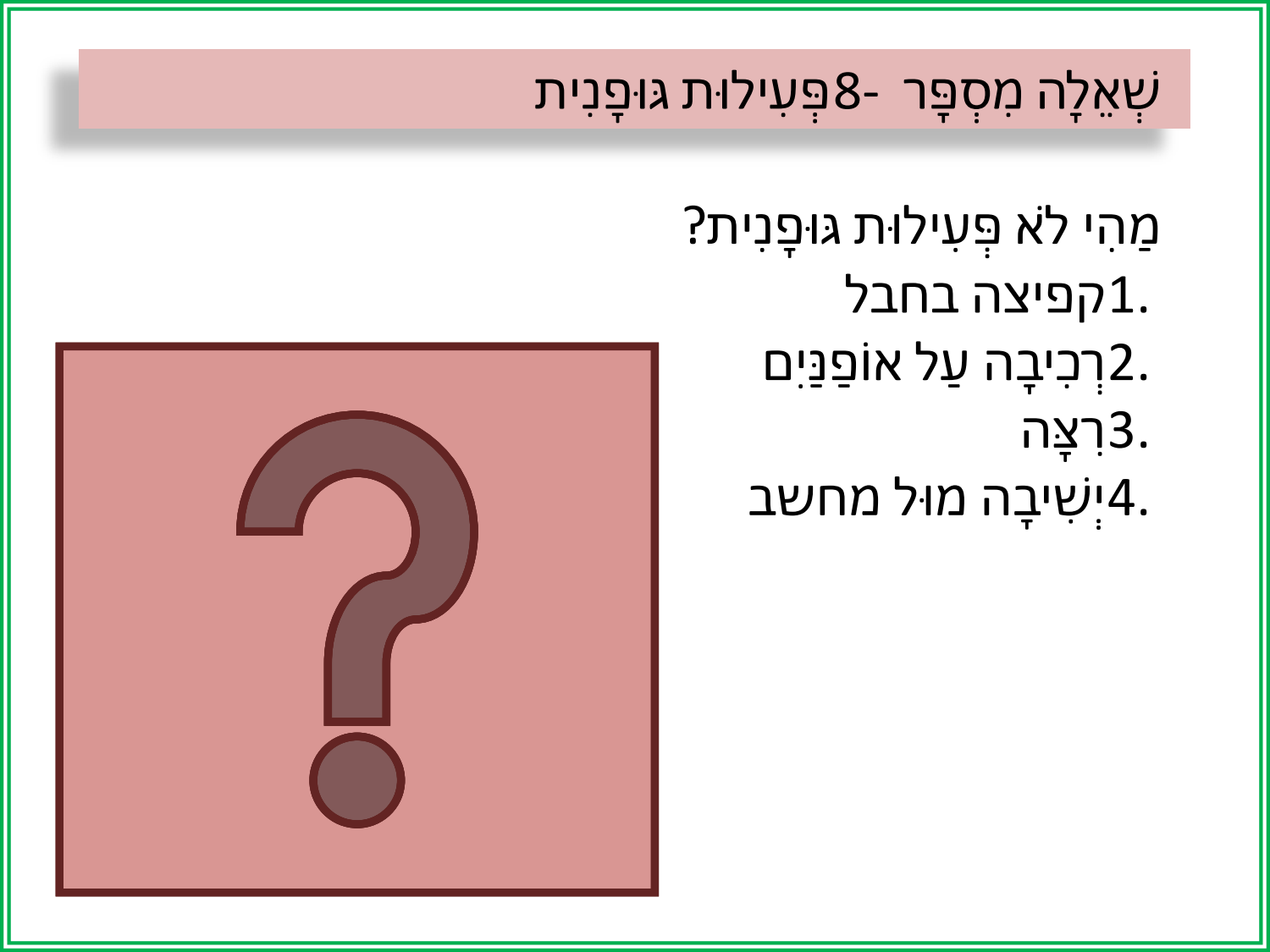 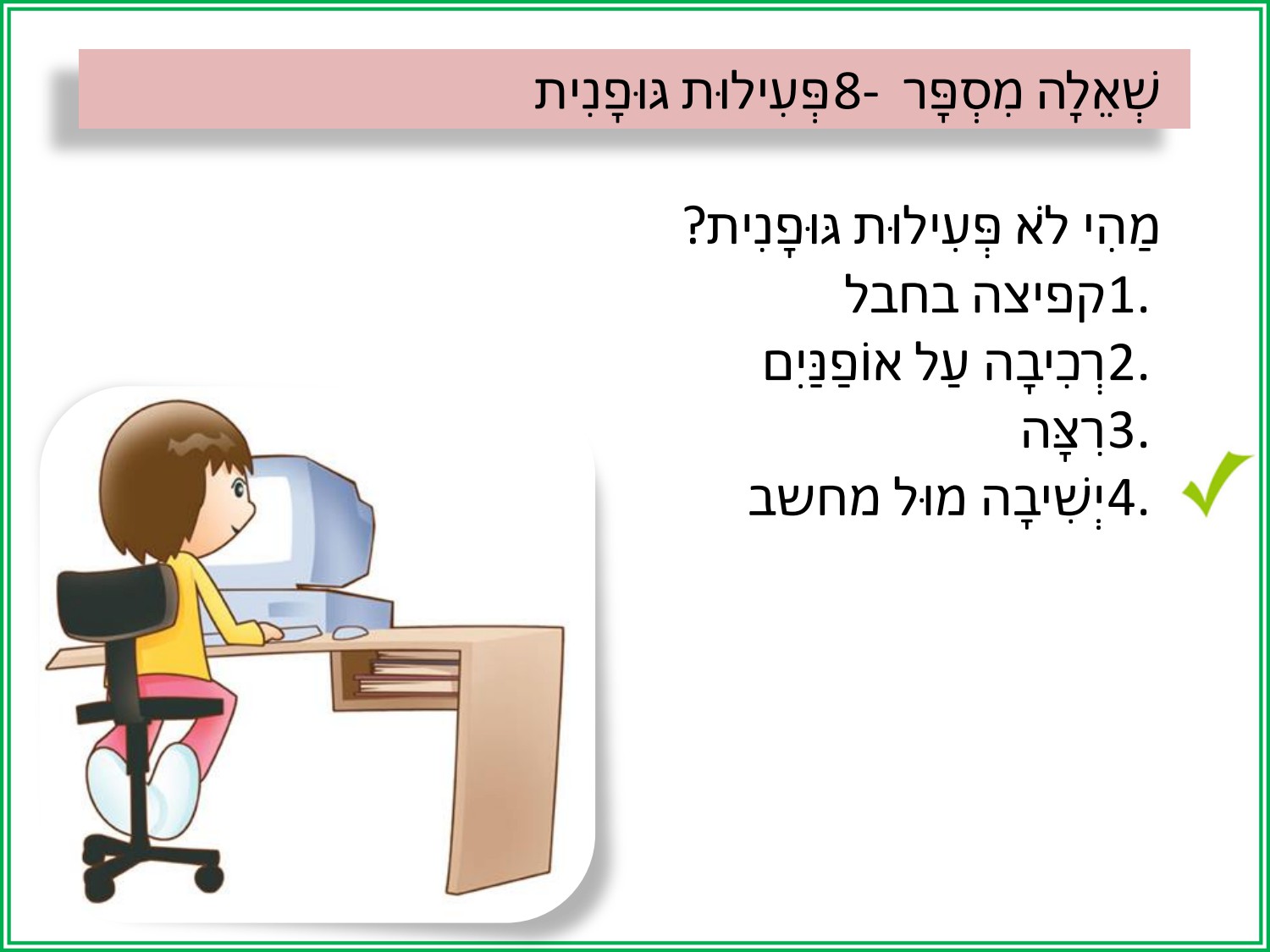 פעילות
https://wordwall.net/resource/17270876/%d7%97%d7%99%d7%93%d7%95%d7%9f-%d7%90%d7%95%d7%a8%d7%97-%d7%97%d7%99%d7%99%d7%9d-%d7%91%d7%a8%d7%99%d7%90-%d7%9c%d7%9b%d7%99%d7%aa%d7%94-%d7%96
https://wordwall.net/resource/5240776/%d7%aa%d7%96%d7%95%d7%a0%d7%94-%d7%91%d7%a8%d7%99%d7%90%d7%94/%d7%9e%d7%99%d7%95%d7%9f-%d7%95%d7%a9%d7%99%d7%95%d7%9d-%d7%a7%d7%91%d7%95%d7%a6%d7%95%d7%aa-%d7%9e%d7%96%d7%95%d7%9f